ИЗОБРАЖЕНИЕ НА ПЛАНЕ НЕРОВНОСТЕЙ ЗЕМНОЙ ПОВЕРХНОСТИ
Подготовила : учитель географии 
Н.К. Хмелевская
РЕЛЬЕФ
Земная поверхность неровная, на ней встречаются возвышенные участки и понижения.
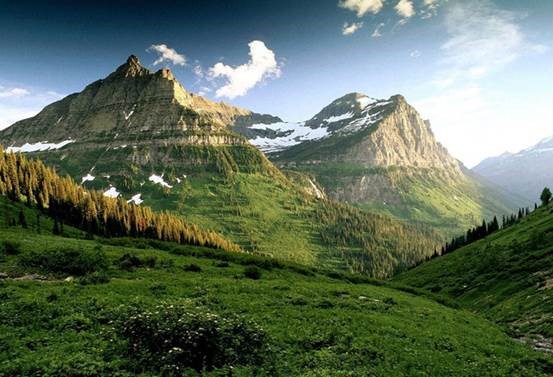 Рельеф – все неровности земной поверхности.

Формы рельефа – различные виды неровностей земной поверхности.
НИВЕЛИР
Чтобы на плане изобразить различные формы рельефа, нужно предварительно сделать определенные измерения.
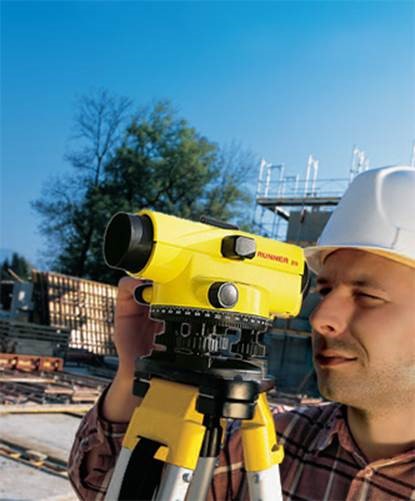 Эти измерения проделывают с помощью нивелира. 

Нивелир служит для определения превышения точек земной поверхности.
НИВЕЛИР
Принцип работы лазерного нивелира
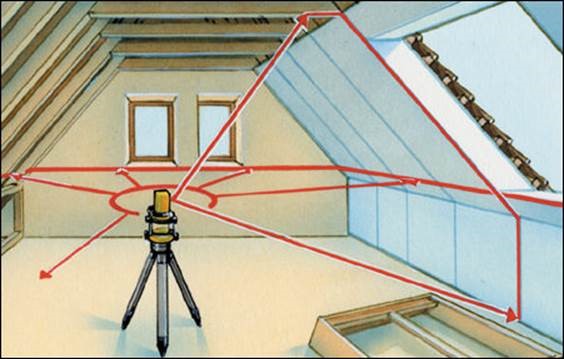 ОТНОСИТЕЛЬНАЯ ВЫСОТА
Проводя измерения нивелиром, узнают, на сколько одна точка земной поверхности лежит выше другой точки, то есть узнают относительную высоту.
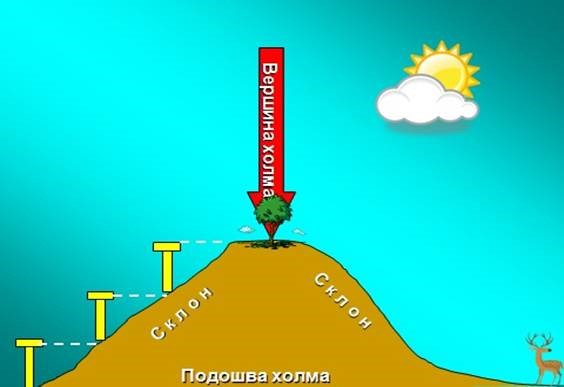 Относительная высота – превышение точки земной поверхности над другой точкой, т.е. относительно другой точки.
АБСОЛЮТНАЯ ВЫСОТА
На планах и картах изображают абсолютную высоту.
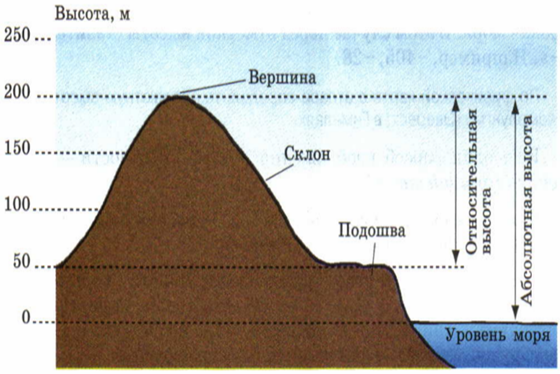 Абсолютная высота – высота точки земной поверхности, отсчитываемая от уровня моря (океана). Уровень моря принимается за 0 метров.
ГОРИЗОНТАЛИ
На некоторых планах высоты точек подписаны цифрами – отметками высот.
На планах местности рельеф изображают с помощью горизонталей.
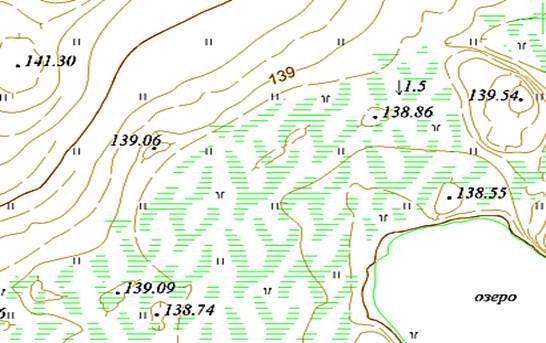 Горизонтали – линии, соединяющие точки с одинаковой абсолютной высотой. Чем ближе горизонтали проведены друг к другу, тем быстрее меняются высоты, и наоборот.
Отметки высот на плане (черным цветом) и горизонтали (коричневым цветом)
БЕРГШТРИХИ
Некоторые горизонтали снабжены перпендикулярными черточками – бергштрихами, которые показывают направление возвышения или понижения.
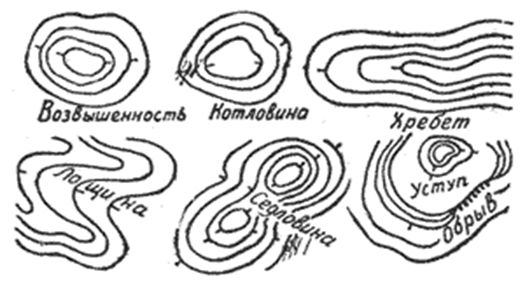 СПАСИБО ЗА ВНИМАНИЕ!